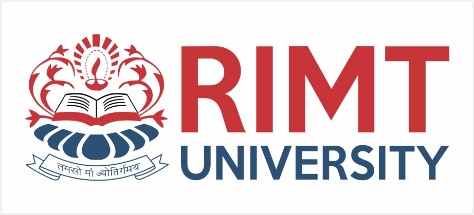 PROGRAMMING FOR PROBLEM SOLVINGBCSE-1201
Course Name: B. Tech (CSE) Semester: 2nd
Prepared by: Sahilpreet Singh
Department of Computer Science & Engineering
1
Dr.Nitin Thapar_SOMC_ITFM
education for life                       www.rimt.ac.in
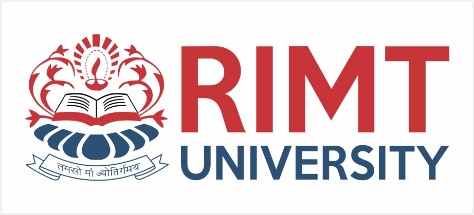 TOPIC:-FRIEND FUNCTION
education for life                       www.rimt.ac.in
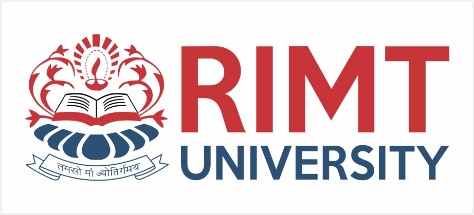 INTRODUCTION
A function that is declared outside a class but is capable of accessing the private and protected members of the class.
Generally, non-member functions cannot access the private members of a particular class. Once declared as a friend function, the function is able to access the private and the protected members of these classes.

SYNTAX- You can declare the friend function using the keyword “friend” inside the body of the class.
class class_name
{   friend data_type function_name(arguments/s);. 
};
education for life                       www.rimt.ac.in
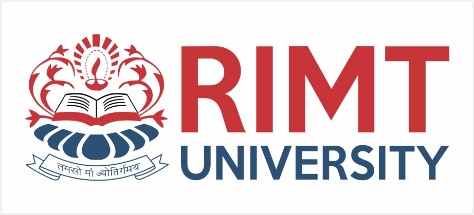 It is having a private member that is integer x, a protected member that is integer y, and a public member that is integer z.
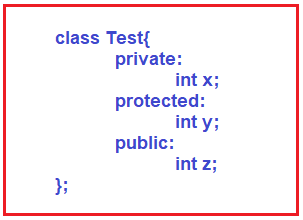 education for life                       www.rimt.ac.in
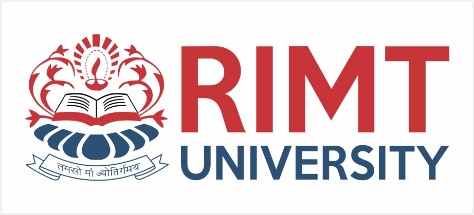 Inside the function, we have created the object t of class Test. Then we are assigning the value of x, y, and z members of the class Test.
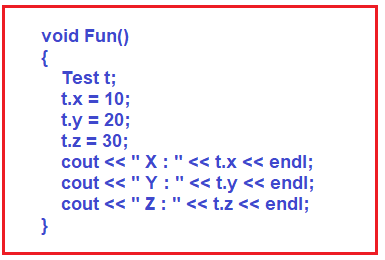 education for life                       www.rimt.ac.in
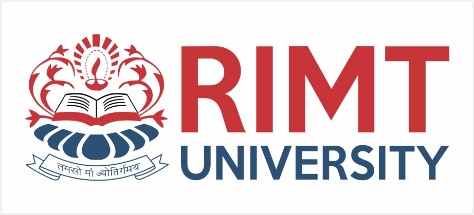 Though the function doesn’t belong to the class Test so we have to add the keyword friend.
By using the keyword friend compiler knows the given function is a friend function. For accessing the data members, the declaration of a friend function in C++ must be done inside the body of a class starting with the keyword friend.
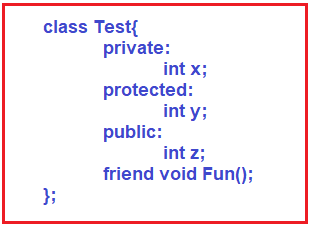 education for life                       www.rimt.ac.in
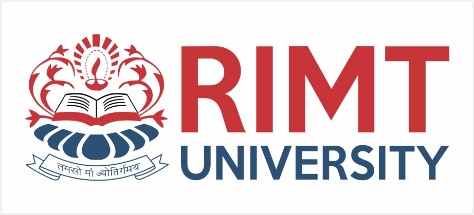 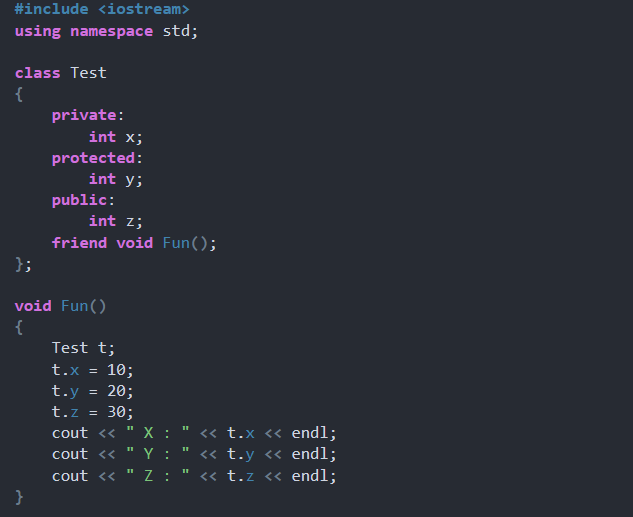 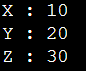 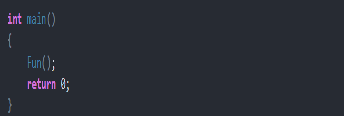 education for life                       www.rimt.ac.in
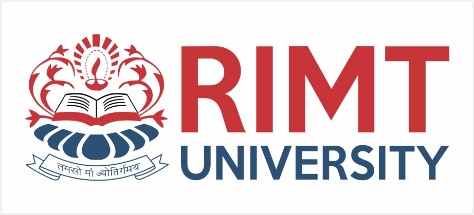 #include <iostream>
 using namespace std; 
class Test
 {
 private: int x;
 protected: int y; 
public: int z;
 friend void Fun(); 
}; 
void Fun() 
{ 
Test t; 
t.x = 10;
 t.y = 20; 
t.z = 30; 
cout << " X : " << t.x << endl; 
cout << " Y : " << t.y << endl; 
cout << " Z : " << t.z << endl;
 }
 int main() 
{
 Fun(); 
return 0; 
}
education for life                       www.rimt.ac.in